Warren Highway GarageJosh Brown, Jake Dutile, Aidan Michalak, and Peter SchultzCivil Engineering, University of New Hampshire, Durham, NH 03824
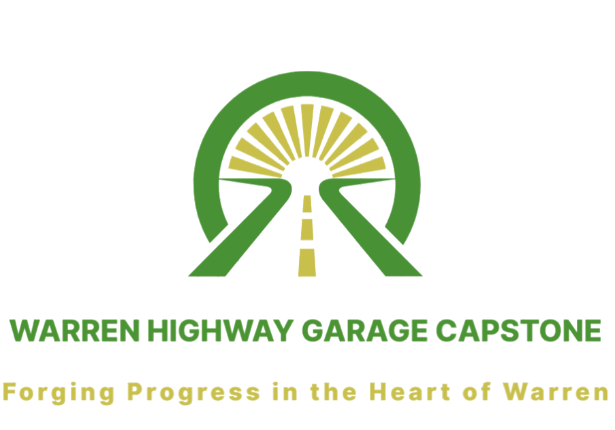 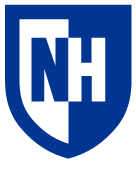 Locus Map
Introduction
Cost Estimation
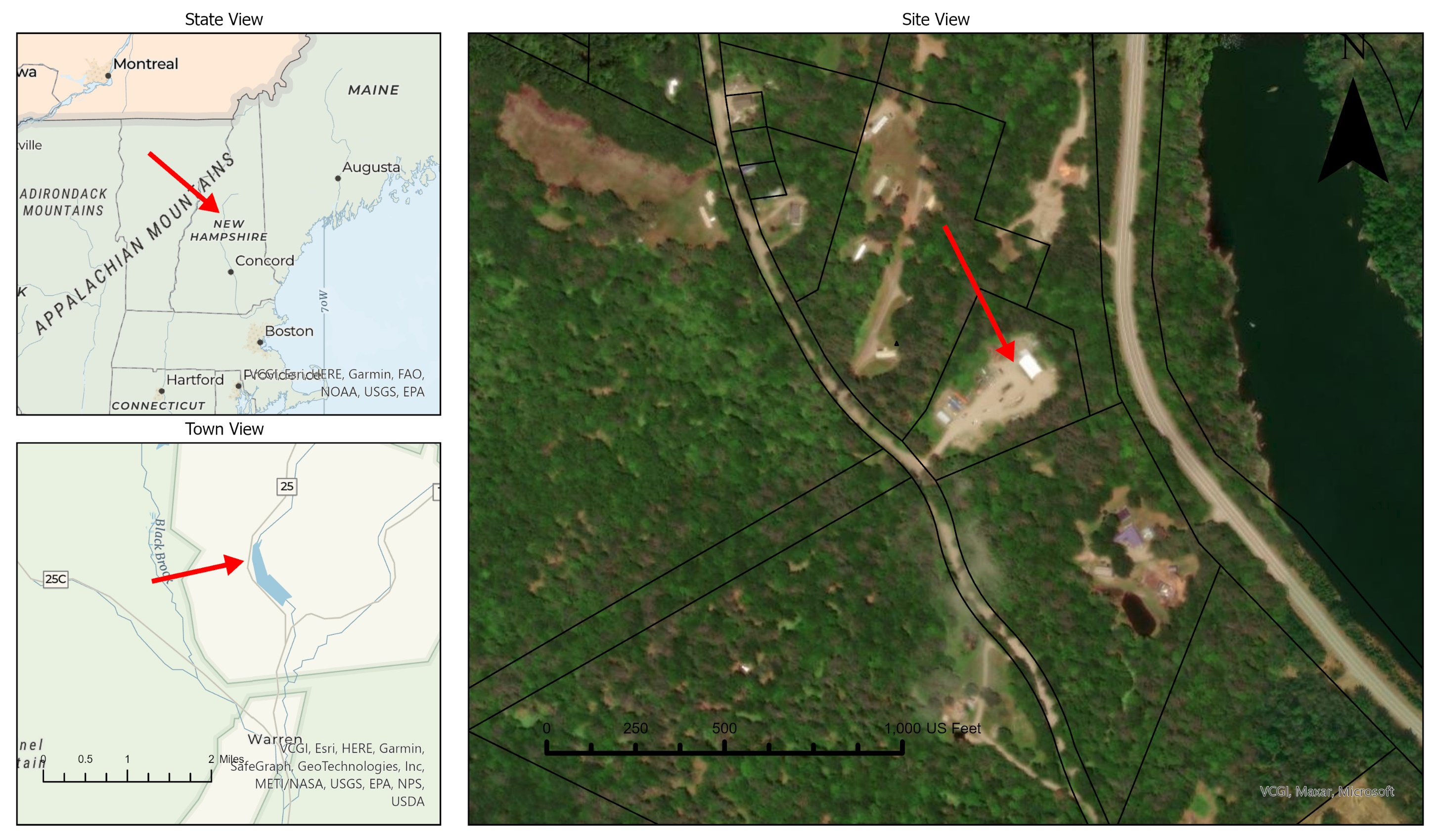 For the Town of Warren, UNH capstone group 8 has created site and building design plans that fulfill our client's needs. In our scope of work, we decided to include a cost estimate, a foundation plan, a framing plan, and a proposed conditions plan. The final design cost is under the Town's budget of $1.1 million and includes the majority of extra design considerations they requested. Ask us about the features we included in their design!
Thank you to our sponsor, Austin Albro, our faculty advisors, Anthony Puntin and Matt Low, and our outside resource, Liam Kalloch. We appreciate your dedication to our learning as we complete our degrees in civil engineering.
*The average costs of material and labor were used to find the price of each component installed.
Building Design
Foundation Plan
Floor Plan
Revit Model
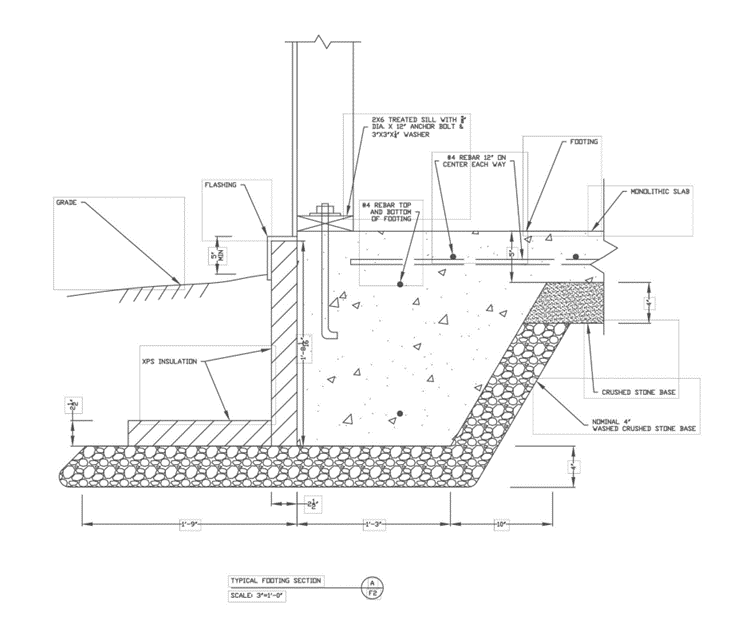 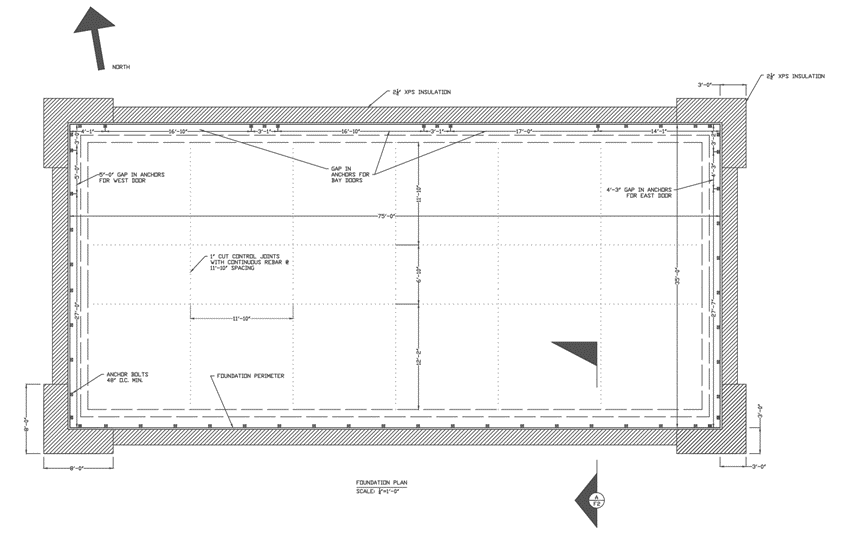 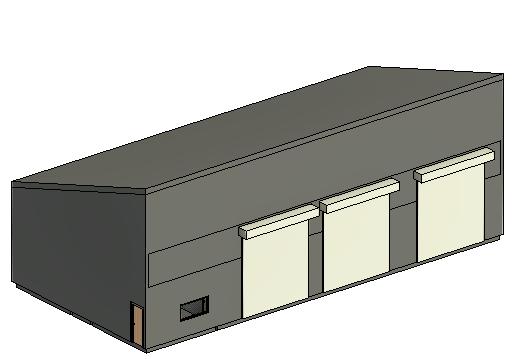 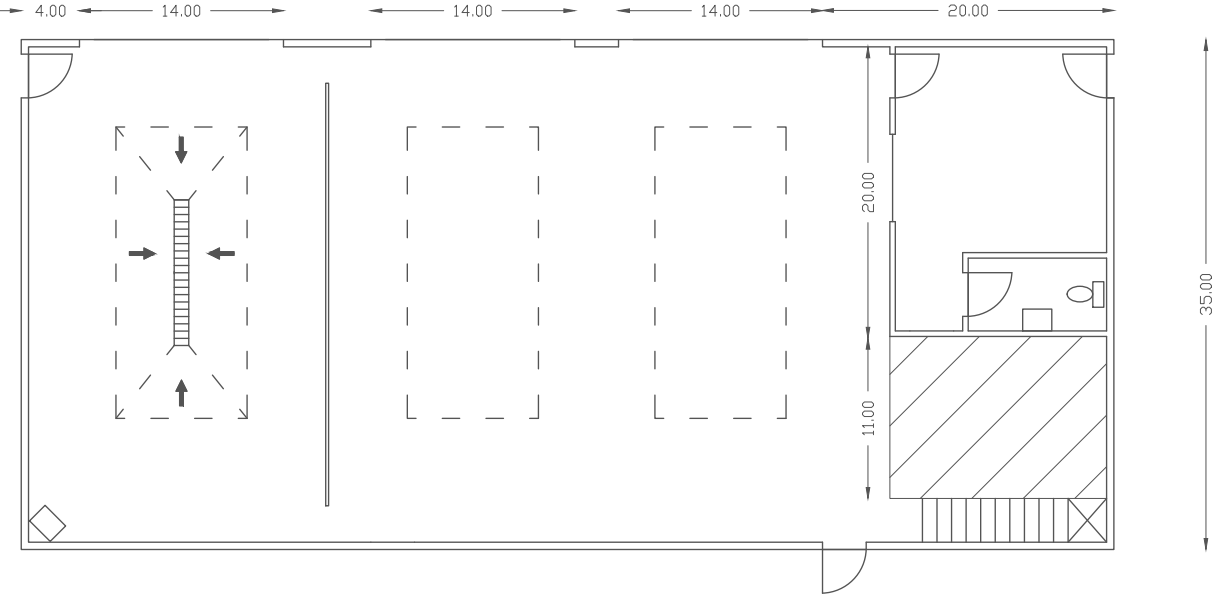 Framing Plan
Site Plan
The site plan sheet includes grading for drainage, flow paths for vehicles, and the new building location. The well and septic system are also shown in red. This image is not to scale.
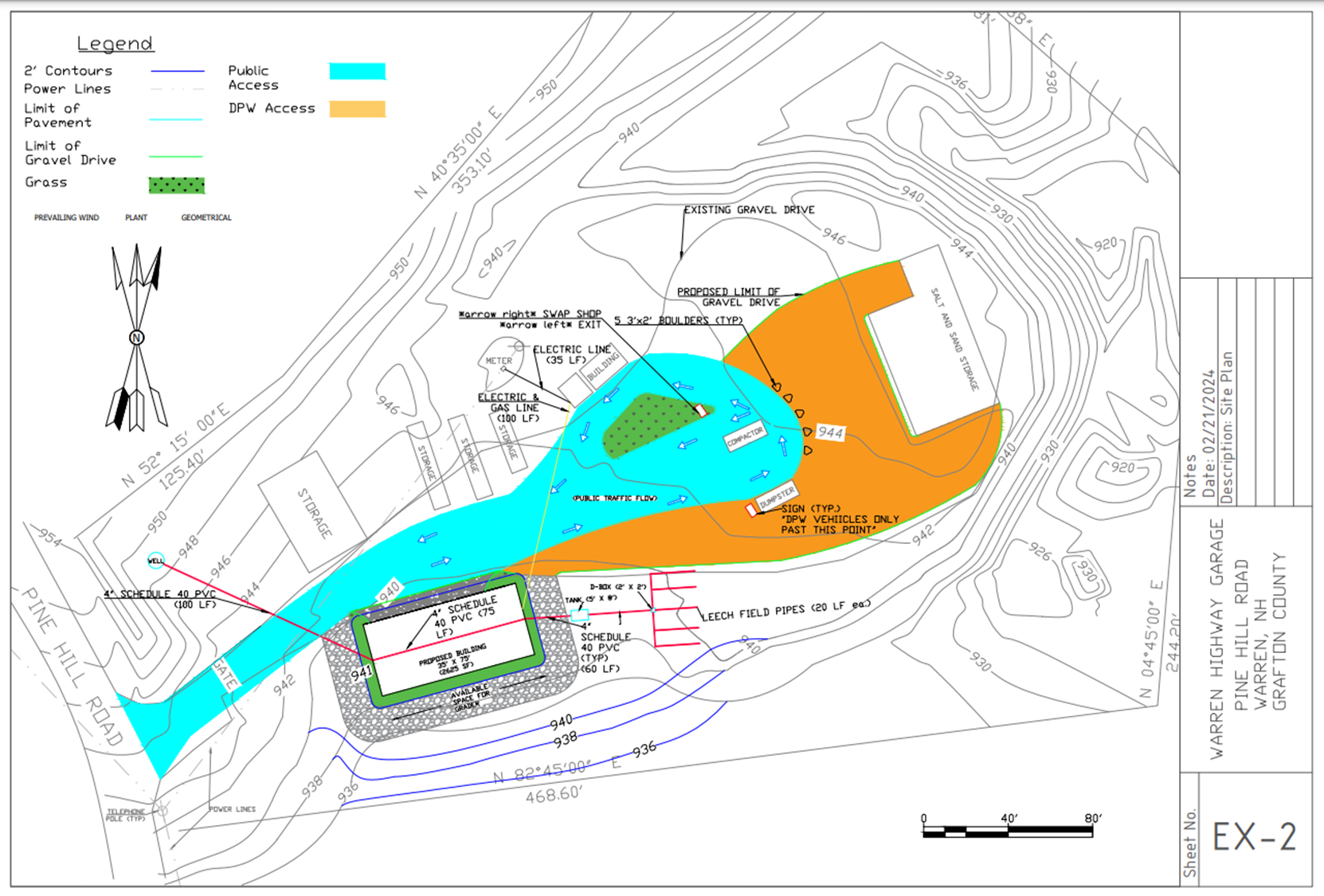 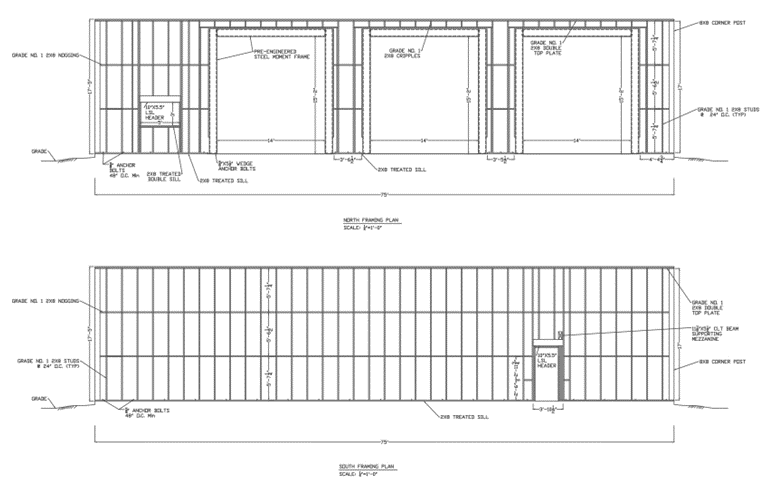 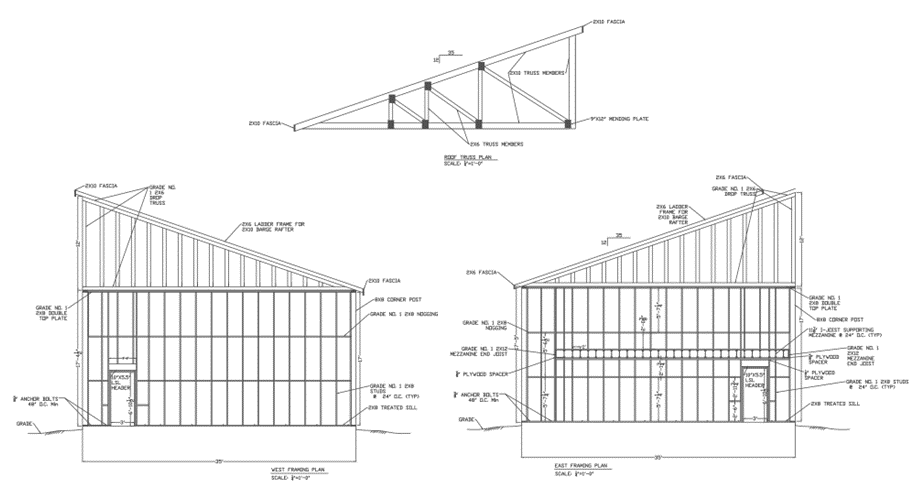